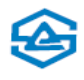 Countermeasure:- Machining stage
DRILL MACHINE :- SE/CNC/03                                                                      Date: 17/05/2025
AFTER
BEFORE
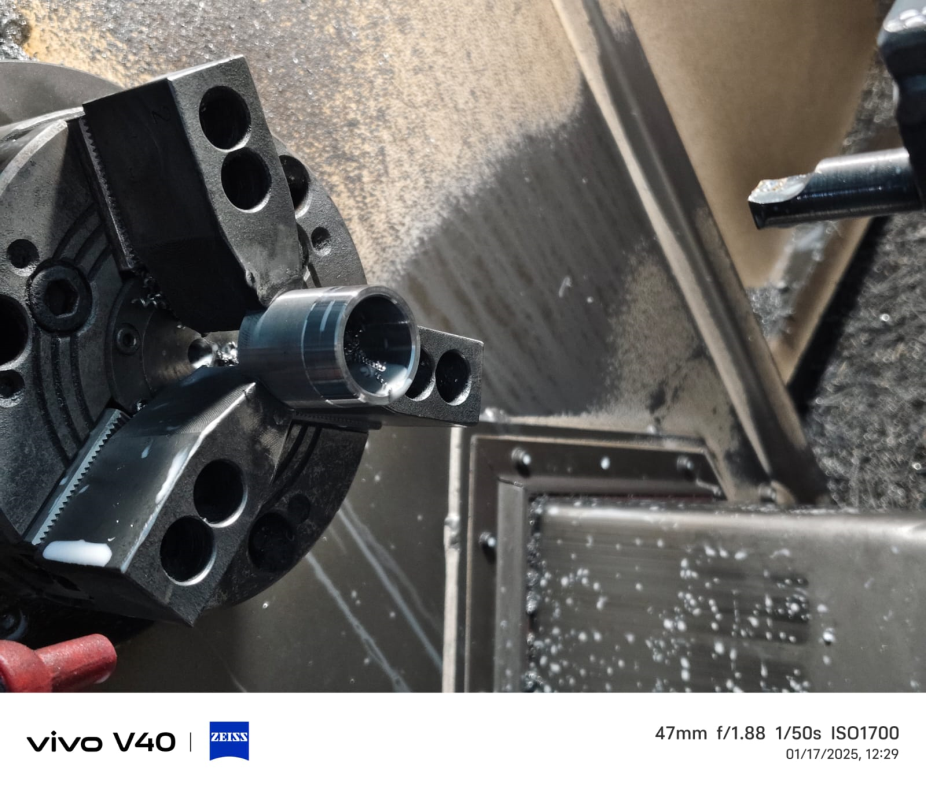 Problem/Present Status:
Manually part loading in the CNC  chuck jaw, Parts getting tilt by manual loading
Countermeasure:
Benefits :- NA